«Нетрадиционные методы рисования, как  средство эстетического воспитания детей дошкольного возраста».
«МИР БУДЕТ СЧАСТЛИВ ТОЛЬКО ТОГДА, КОГДА У КАЖДОГО ЧЕЛОВЕКА БУДЕТ ДУША ХУДОЖНИКА».
	
	ОГЮСТ РОДЕН.
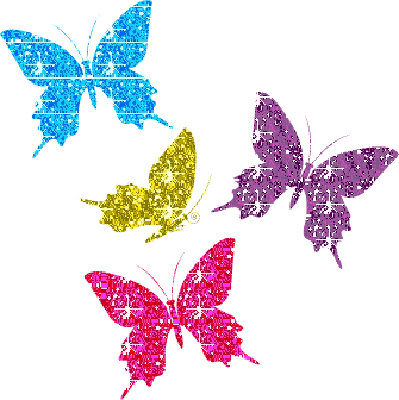 ЦЕЛЬ:• Познакомить детей с нетрадиционными техниками рисования, обогащать и расширять художественный опыт детей.ЗАДАЧИ:• Обучать умению воспринимать произведения искусства живописи, музыки, литературы, развивать эстетические чувства;   •  Развивать у детей чувство формы, цвета;   •   Повысить интерес к изобразительной деятельности;
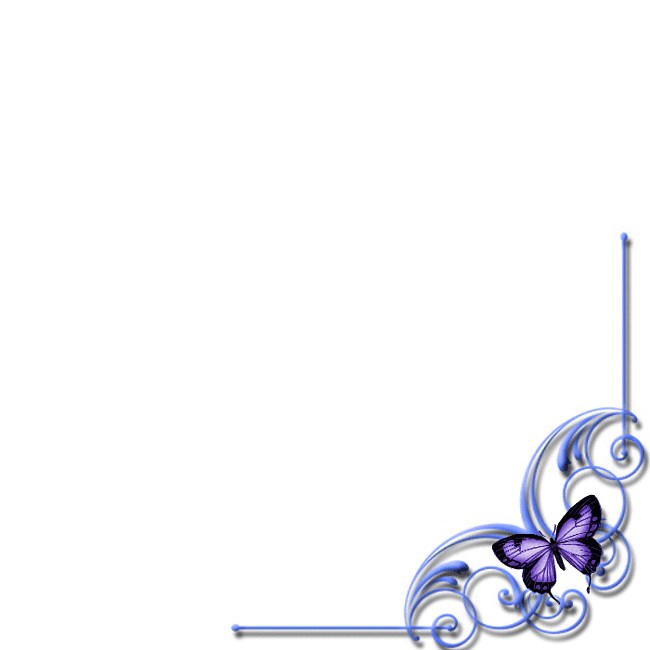 Ожидаемые результаты:  В результате обучения предполагается овладение детьми нетрадиционных техник рисования, развитие внимания, памяти, мышления, пространственного воображения, восприятия, мелкой моторики рук, художественного вкуса, творческих способностей и фантазии.
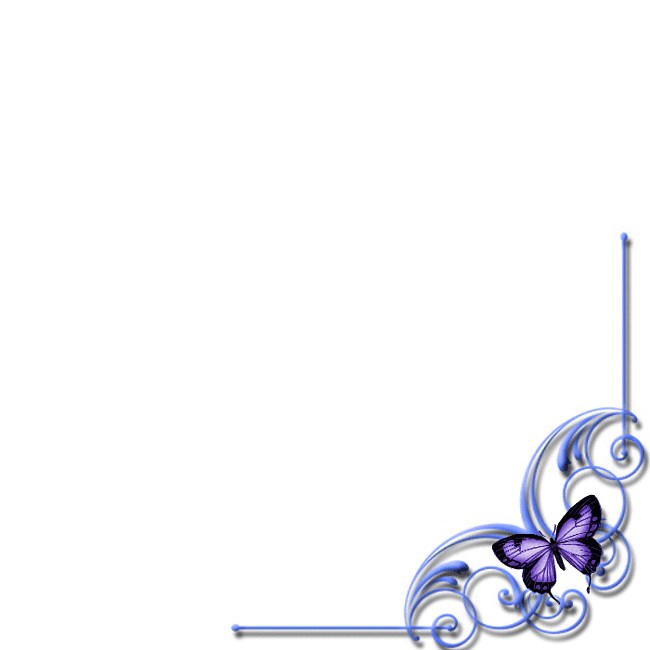 Рисование - более сложное средство изображения, чем лепка и аппликация 
 Использование нетрадиционных техник рисования не только не снижает уровень развития детей, но и повышает его, способствуя, при этом, развитию творческой активности, эстетического отношения к окружающему миру, развитию изобразительных умений и расширению диапазона творческих проявлений  детей
Нетрадиционные методы рисования развивают у детей
логическое и абстрактное мышление
фантазию
наблюдательность 
внимание
уверенность в себе
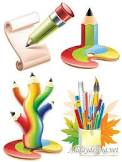 Нетрадиционные техники изображения позволяют избежать этого, так как педагог вместо готового образца демонстрирует лишь способ действия с нетрадиционными материалами. Это дает толчок развитию
воображения
творчества 
проявлению самостоятельности
инициативы 
выражение индивидуальности
Стимулирует: положительную мотивацию, вызывает радостное настроение, снимает страх перед процессом рисования
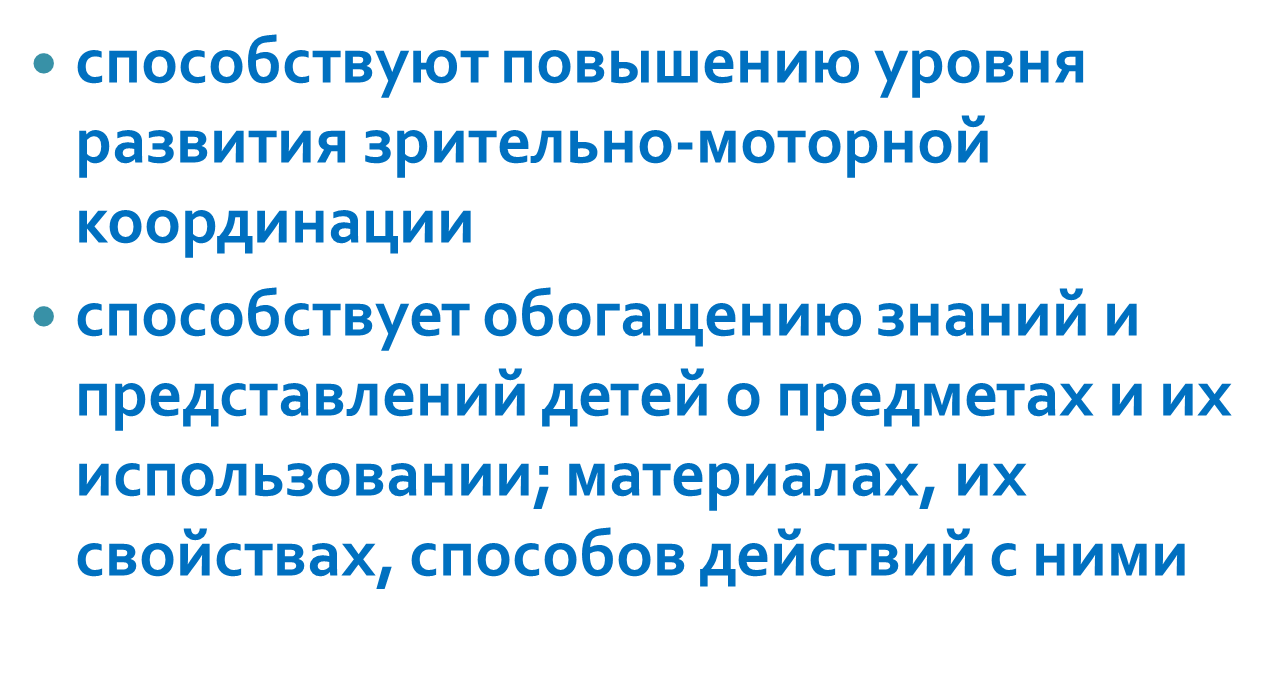 Развивающая среда
Бумага разного цвета, фактуры и формата, фломастеры, восковые мелки, краски (гуашь, акварель); инструменты для рисования (кисти тонкие и толстые), кусочки картона, различные по толщине нитки и веревочки, печатки и шаблоны, кусочки поролона, зубные щетки, трубочки, разноцветный скотч, вата и ватные палочки, салфетки разной фактуры 
 папки с репродукциями картин художников, предметными и сюжетными рисунками, иллюстрации к сказкам, рассказам 
магнитофон, магнитофонные записи с музыкой
Арт-терапия–лечение искусством, творчеством
Рисунок для детей не искусство, а речь
Рисование предоставляет ему возможность наиболее легко в образной форме выразить то, что он знает и переживает, несмотря на нехватку слов
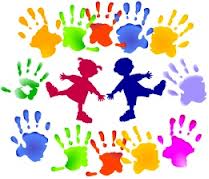 Перечень программ и технологий.
1. И. А. Лыкова «Изобразительная деятельность в д\с» Из-во «Карапуз»         М-2007
2. Т. А Цквитария « Нетрадиционные техники рисования»М.ТЦ Сфера.2011.
3. Н.Н Гущина «Нетрадиционные техники рисования в развитии творческих способностей дошкольников»  « Воспитатель ДОУ» №5 20
4. С. Погодина «Художественные техники» (монотипия, диатипия, кляксография) Дошкольное воспитание №3 2011.
5. Т. Ткаченко «Пальцевая моторика» (физминутки для развития мелкой моторики рук) Дошкольное воспитание №3 1989.
6. И. М Петрова «Волшебные полоски» (ручной труд для самых маленьких)           С – Петербург «Детство-пресс»2002 г.
7. Вебинары С. В. Погодина канд. пед. наук доцент кафедры эстетического воспитания 2014г.
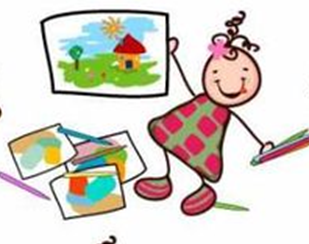 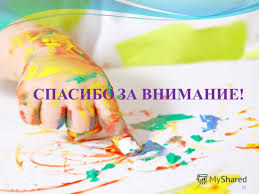 Если сам педагог не любит рисовать, лепить, творить - детям будет сложно чему-то у него научиться!
Творческих успехов!